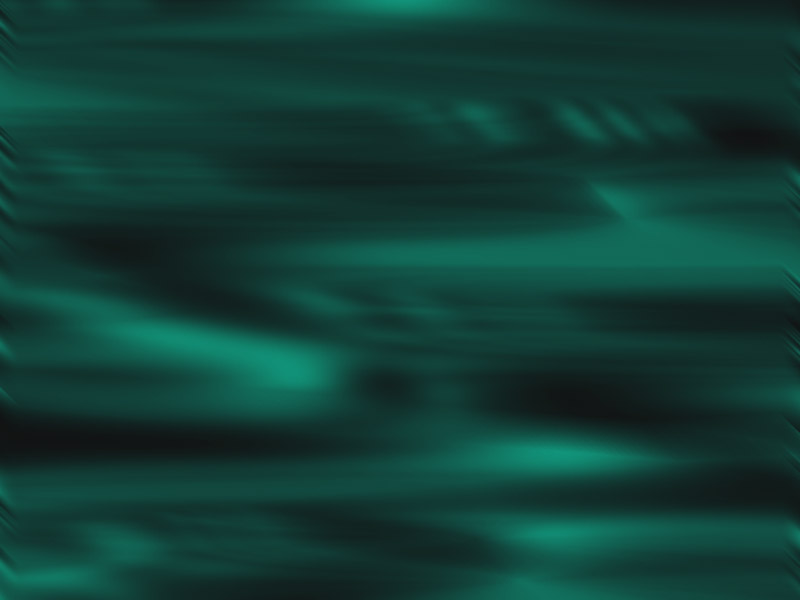 نحو رؤية مسيحية للعالم، الجزء الأول
القسم 11
د. لويس وينكلر • مدرسة شرق آسيا اللاهوتية (سنغافورة)تحميل د. ريك جريفيث • مؤسسة الدراسات اللاهوتية الأردنيةالملفات بلغات عدة للتنزيل المجاني على  BibleStudyDownloads.org
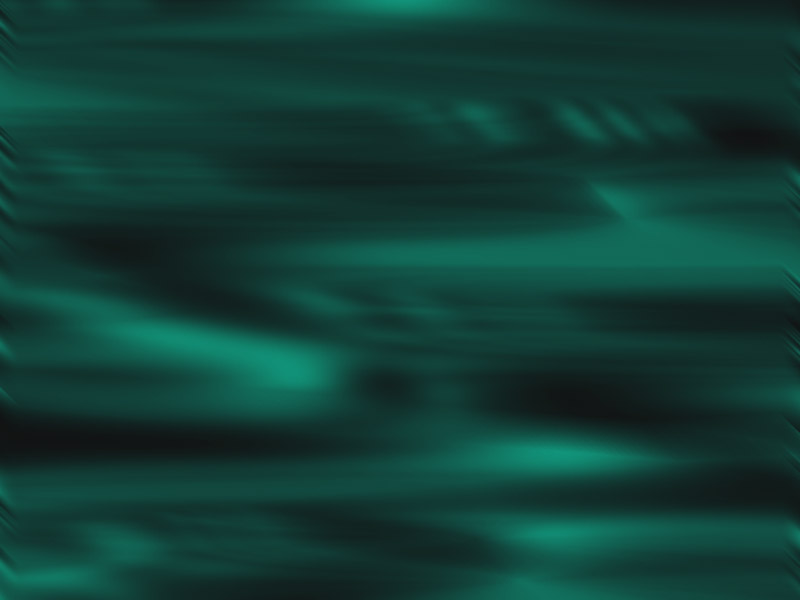 1. مقدمة
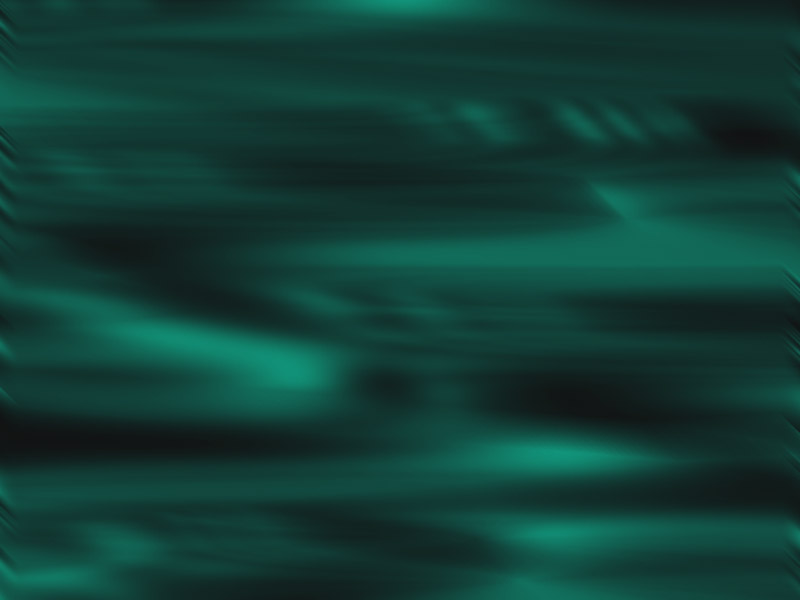 1. مقدمة

ما هي العلاقة بين النظرة المسيحية للعالم والثقافة البشرية؟
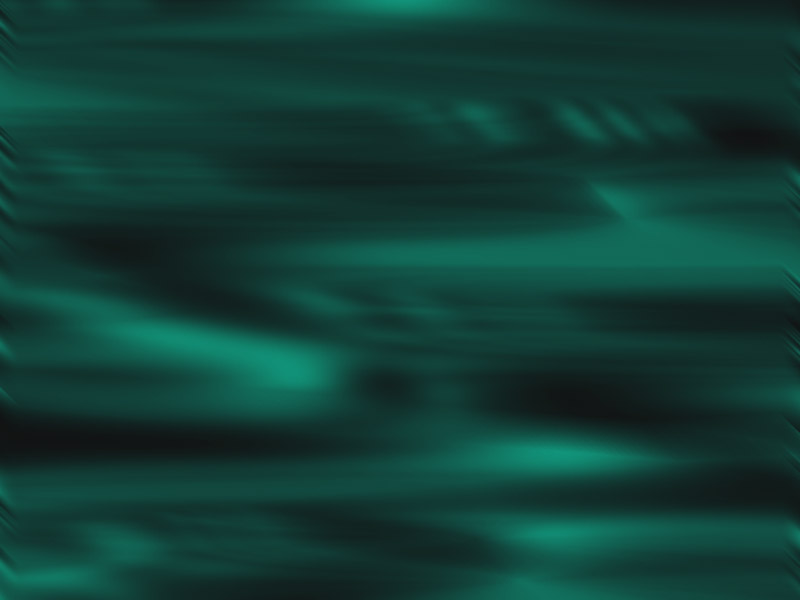 2. بعض المشاكل المحتملة مع المفهوم المفرد للنظرة المسيحية للعالم:
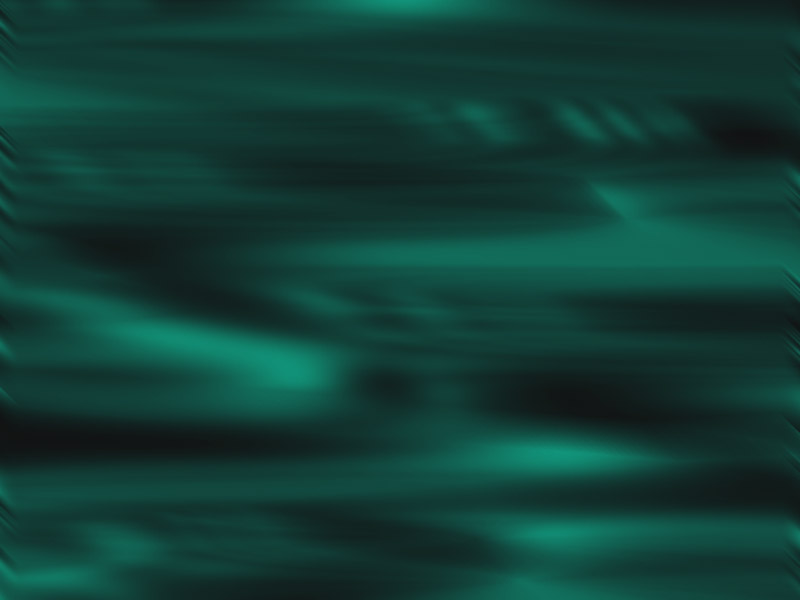 2. بعض المشاكل المحتملة مع المفهوم المفرد للنظرة المسيحية للعالم:
أ. الثقافة هي جانب حيوي لا ينفصل عن تكوين النظرة العالمية واستخدامها.
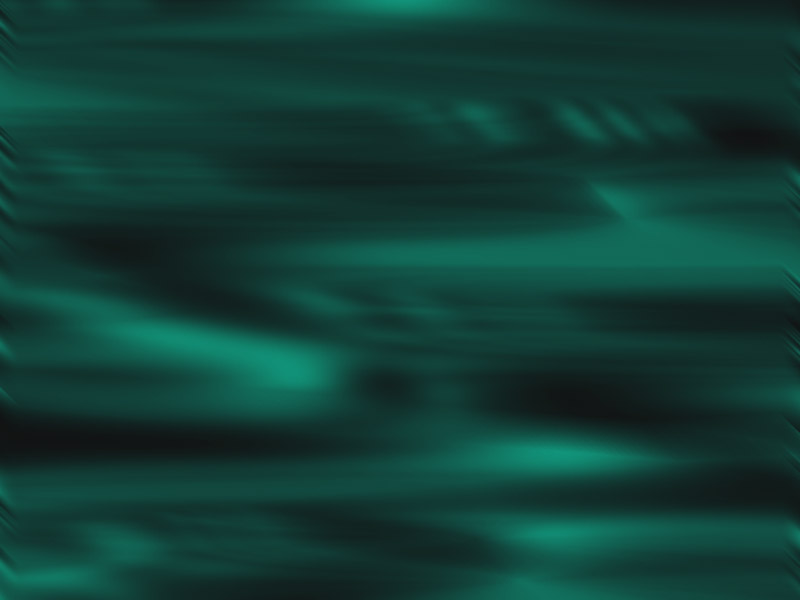 2. بعض المشاكل المحتملة مع المفهوم المفرد للنظرة المسيحية للعالم:
أ. الثقافة هي جانب حيوي لا ينفصل عن تكوين النظرة العالمية واستخدامها.
ب. هناك (وكانت وستظل) العديد من الثقافات المتميزة حول العالم.
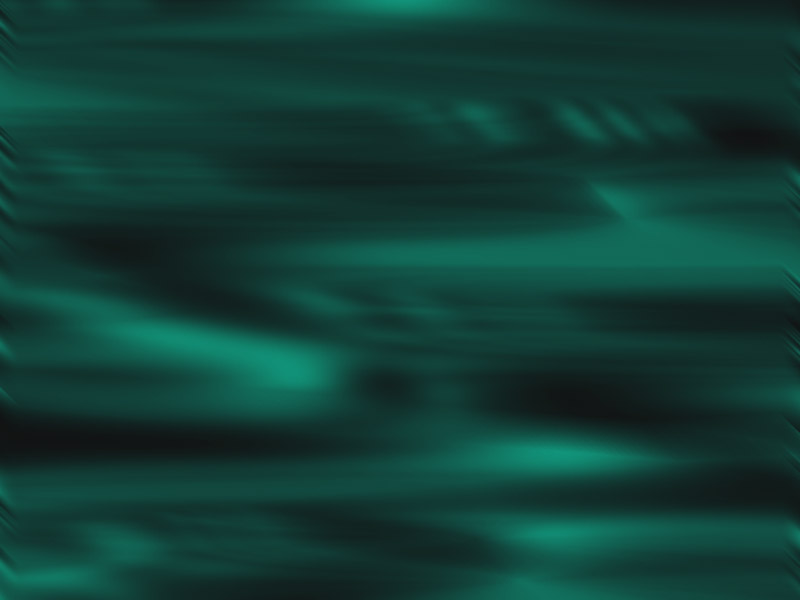 2. بعض المشاكل المحتملة مع المفهوم المفرد للنظرة المسيحية للعالم:
أ. الثقافة هي جانب حيوي لا ينفصل عن تكوين النظرة العالمية واستخدامها.
ب. هناك (وكانت وستظل) العديد من الثقافات المتميزة حول العالم.
ت. من بين هذه الثقافات، ما هي الثقافة التي يمكن أن نطلق عليها بشكل قاطع الثقافة المسيحية الحقيقية الوحيدة؟
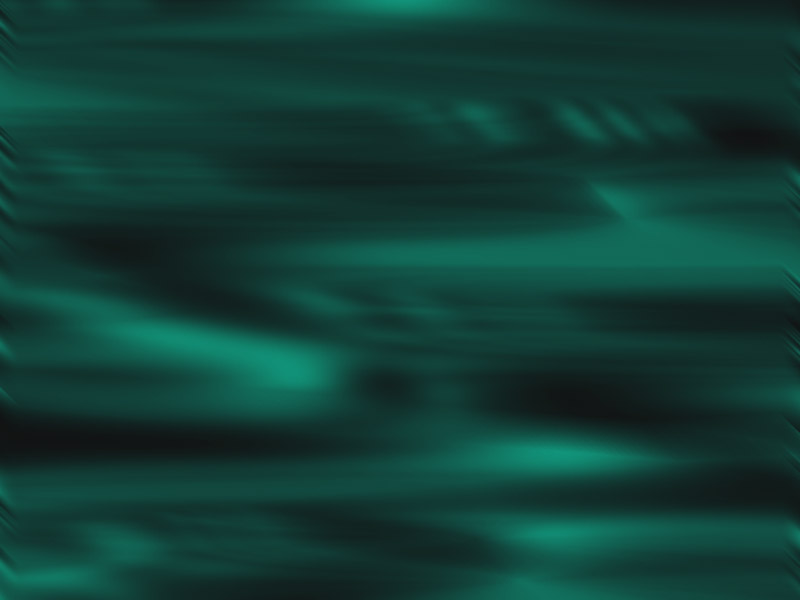 2. بعض المشاكل المحتملة مع المفهوم المفرد للنظرة المسيحية للعالم:
ث. إذاً هل ما زال بإمكاننا أن نتحدث حقاً عن وجهة نظر عالمية مسيحية فريدة من نوعها؟
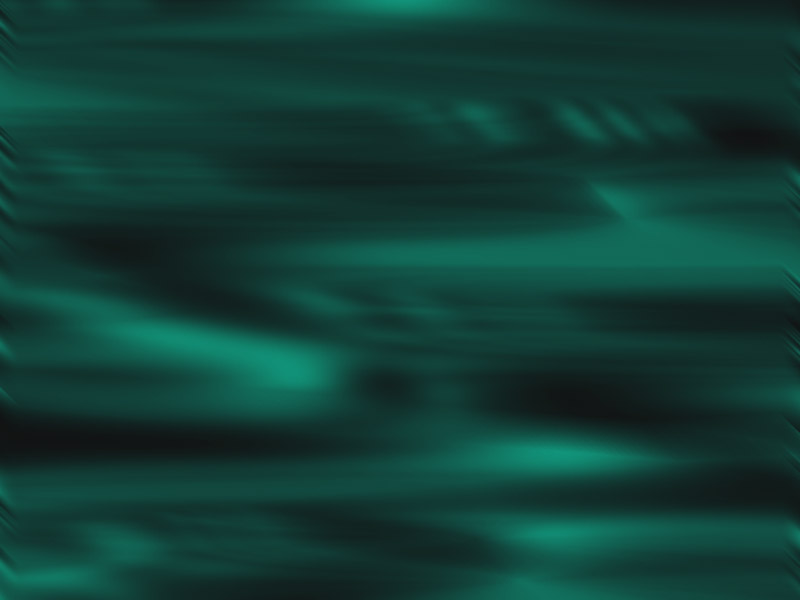 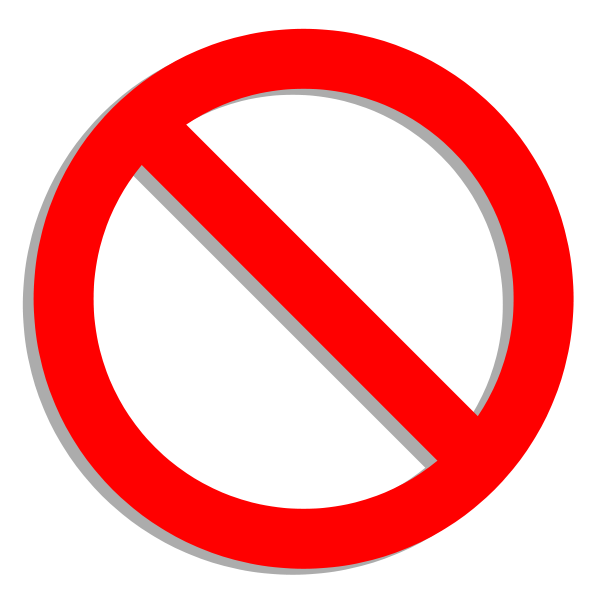 2. بعض المشاكل المحتملة مع المفهوم المفرد للنظرة المسيحية للعالم:
ث. إذاً هل ما زال بإمكاننا أن نتحدث حقاً عن وجهة نظر عالمية مسيحية فريدة من نوعها؟
1. لا
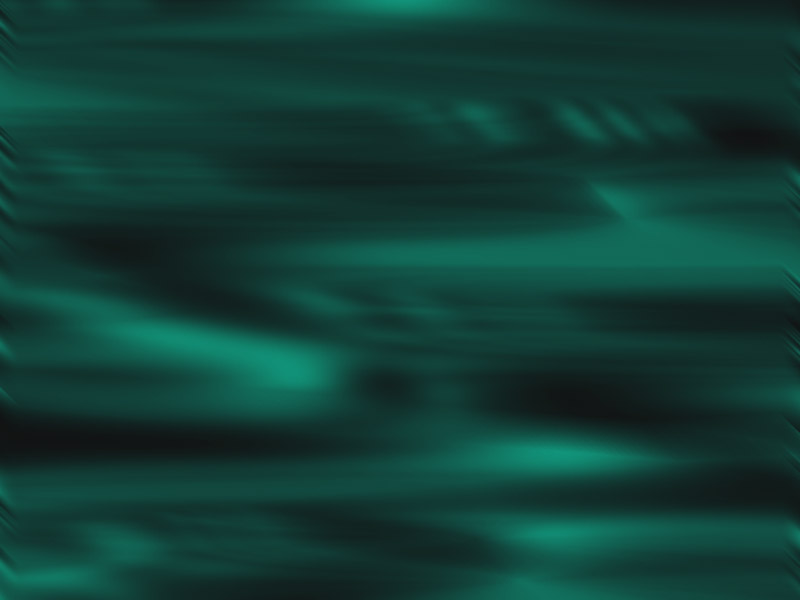 2. بعض المشاكل المحتملة مع المفهوم المفرد للنظرة المسيحية للعالم:
ث. إذاً هل ما زال بإمكاننا أن نتحدث حقاً عن وجهة نظر عالمية مسيحية فريدة من نوعها؟
1. لا
2. نعم
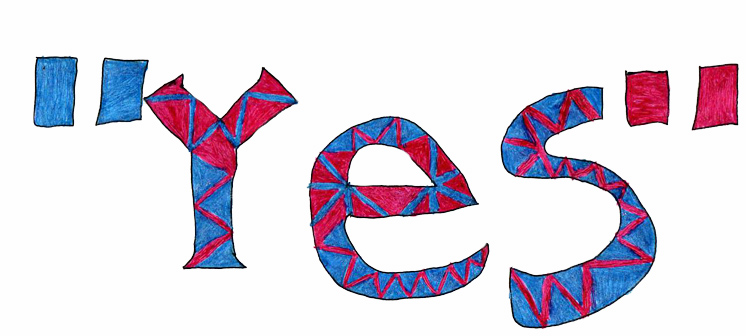 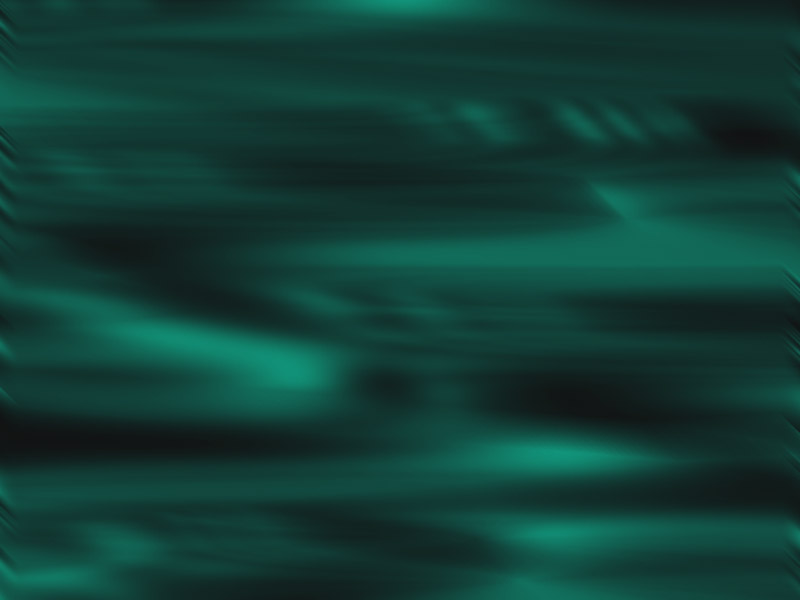 المسيحية . . . لا تصبح أبداً في المنزل تماماً في أي ثقافة. دائماً عندما نكون صادقة مع عبقريتها، فإنه تخلق التوتر.

كينيث سكوت لاتوريت، مقتبس في حياة وخدمة جون سونغ، بقلم ليم كا تونغ، 278
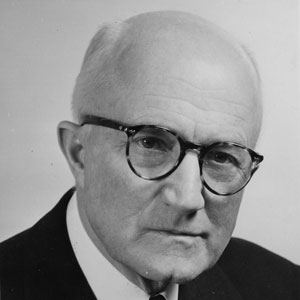 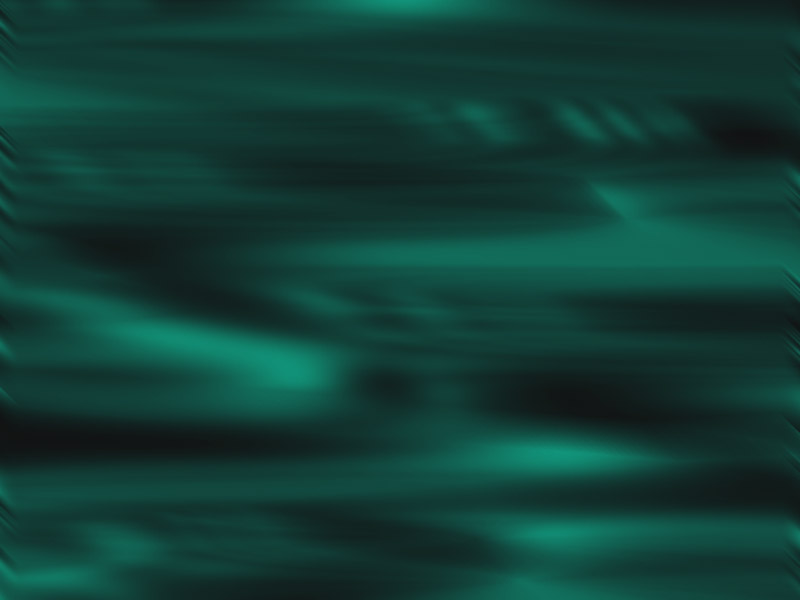 3. لماذا نحو نظرة مسيحية للعالم فقط؟
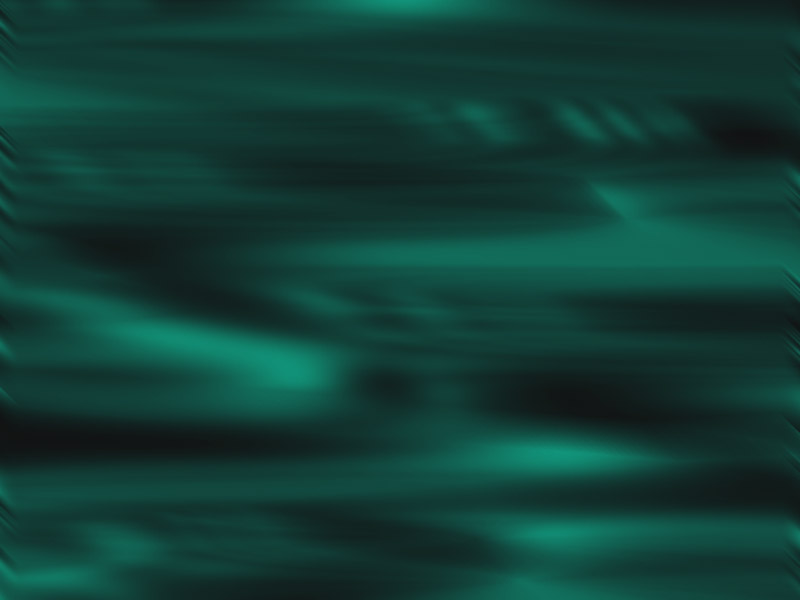 3. لماذا نحو نظرة مسيحية للعالم فقط؟
أ. إن أسلوب الحياة المثالي والتقوى بشكل دائم في هذا العالم أمر مستحيل في هذا الجانب من السماء
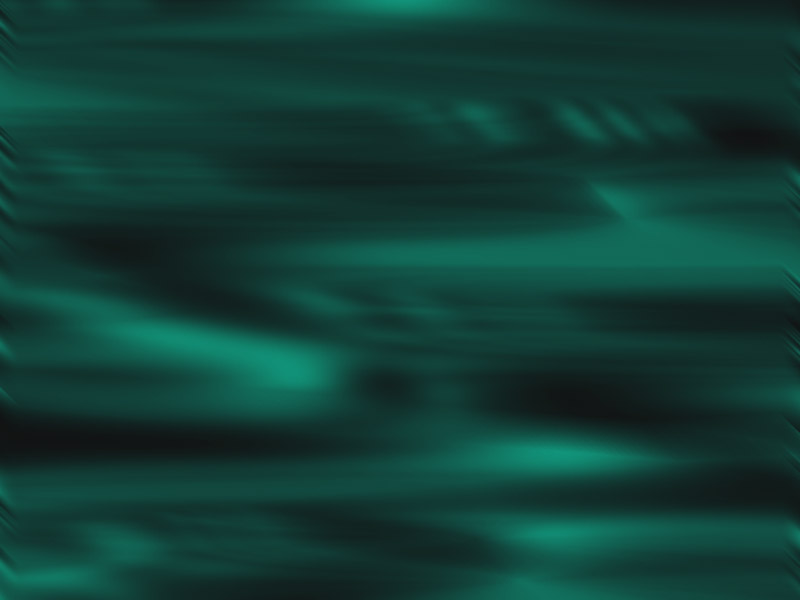 3. لماذا نحو نظرة مسيحية للعالم فقط؟
أ. إن أسلوب الحياة المثالي والتقوى بشكل دائم في هذا العالم أمر مستحيل في هذا الجانب من السماء 
ب. الطبيعة الديناميكية لكل من إنجيل الله والثقافة البشرية تجعل النظرة الجامدة للعالم غير قابلة للدفاع عنها.
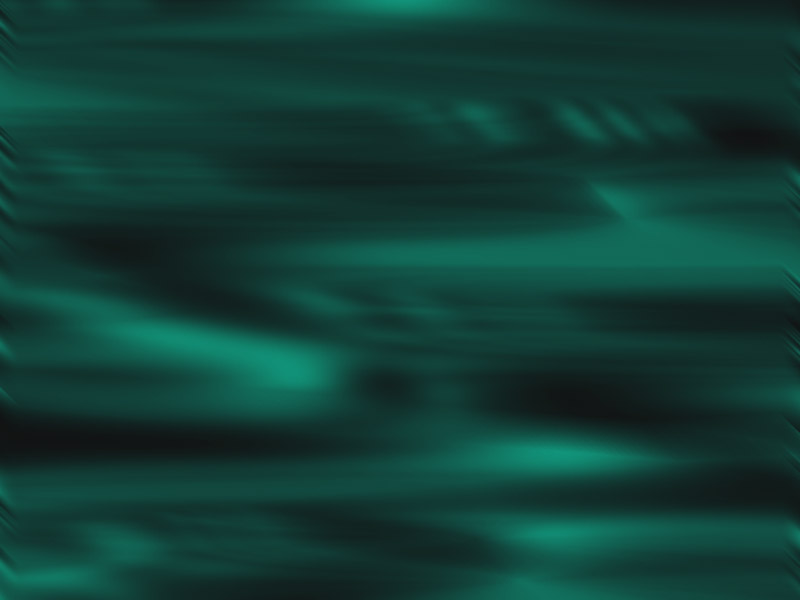 3. لماذا نحو نظرة مسيحية للعالم فقط؟
أ. إن أسلوب الحياة المثالي والتقوى بشكل دائم في هذا العالم أمر مستحيل في هذا الجانب من السماء 
ب. الطبيعة الديناميكية لكل من إنجيل الله والثقافة البشرية تجعل النظرة الجامدة للعالم غير قابلة للدفاع عنها. 
1. الله منخرط بشكل مستمر في إعلان نفسه للعالم.
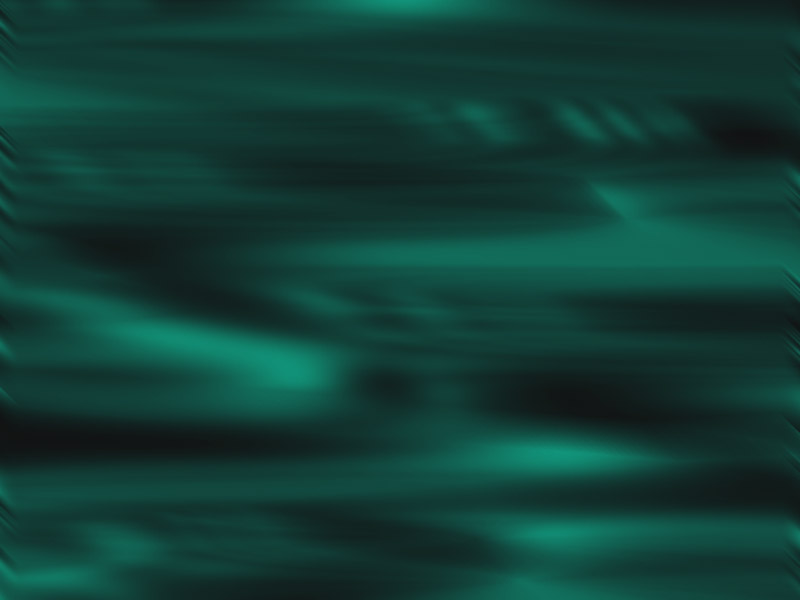 3. لماذا نحو نظرة مسيحية للعالم فقط؟
أ. إن أسلوب الحياة المثالي والتقوى بشكل دائم في هذا العالم أمر مستحيل في هذا الجانب من السماء 
ب. الطبيعة الديناميكية لكل من إنجيل الله والثقافة البشرية تجعل النظرة الجامدة للعالم غير قابلة للدفاع عنها. 
1. الله منخرط بشكل مستمر في إعلان نفسه للعالم.
2. البشر منخرطون بشكل مستمر في إعلان الله المستمر عن ذاته.
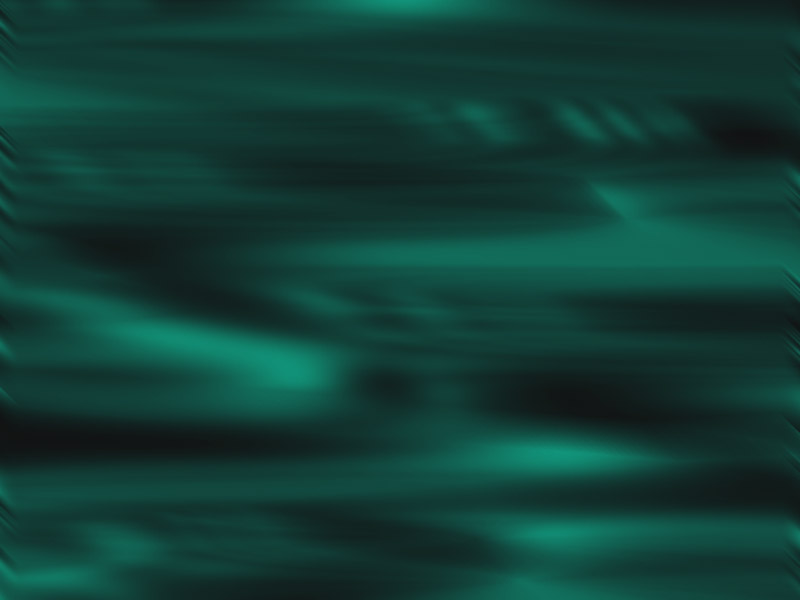 4. بعض الأدوات الحاسمة لوضعنا وإبقائنا على الطريق الصحيح:
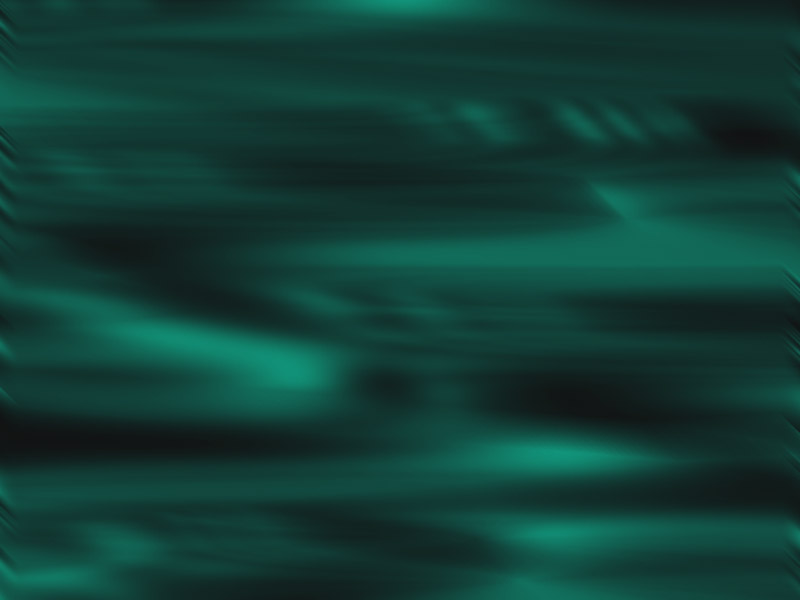 4. بعض الأدوات الحاسمة لوضعنا وإبقائنا على الطريق الصحيح:
أ. نقاط بداية وفرضيات أساسية محددة:
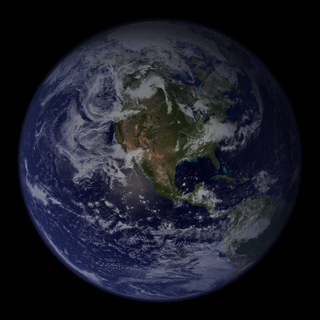 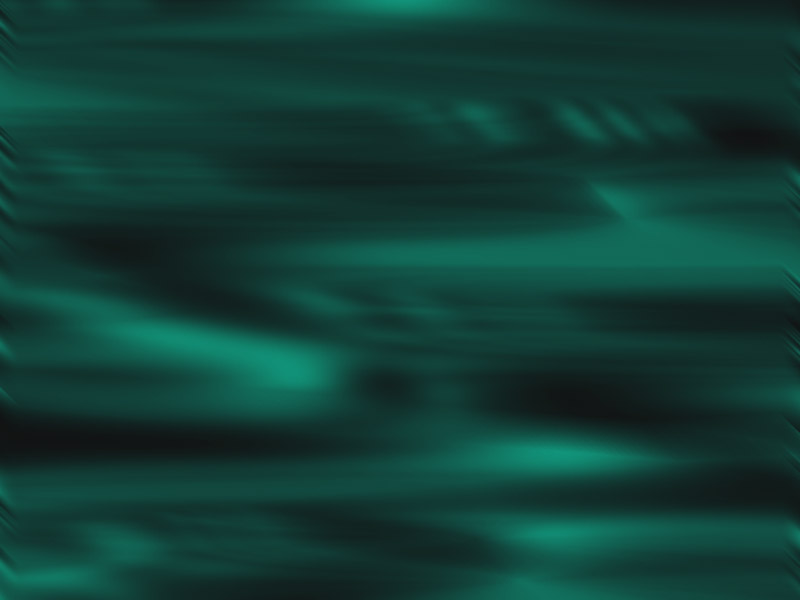 4. بعض الأدوات الحاسمة لوضعنا وإبقائنا على الطريق الصحيح:
أ. نقاط بداية وفرضيات أساسية محددة:
1. العالم الخارجي مخقيقة واقعية وذات معنى:
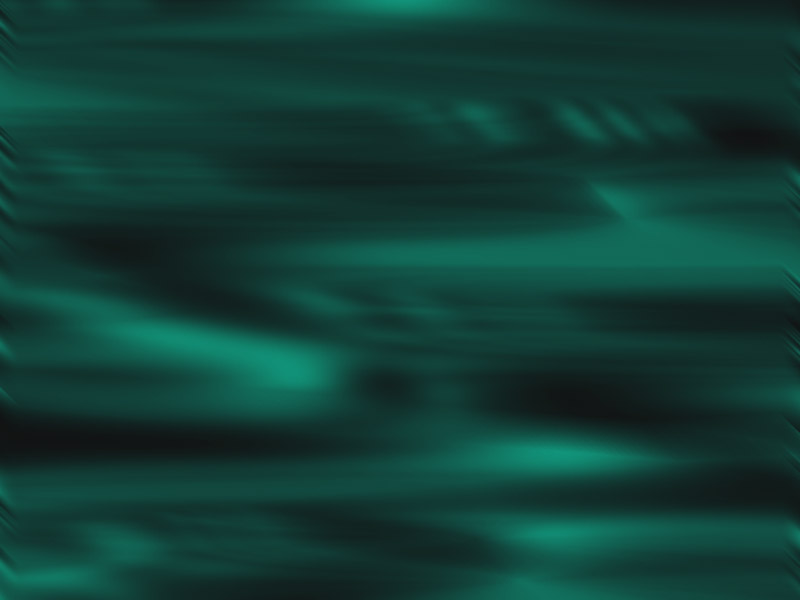 4. بعض الأدوات الحاسمة لوضعنا وإبقائنا على الطريق الصحيح:
أ. نقاط بداية وفرضيات أساسية محددة:
1. العالم الخارجي مخقيقة واقعية وذات معنى:
2. الذات الدائمة (وكذلك الآخرين) كواقع معطى:
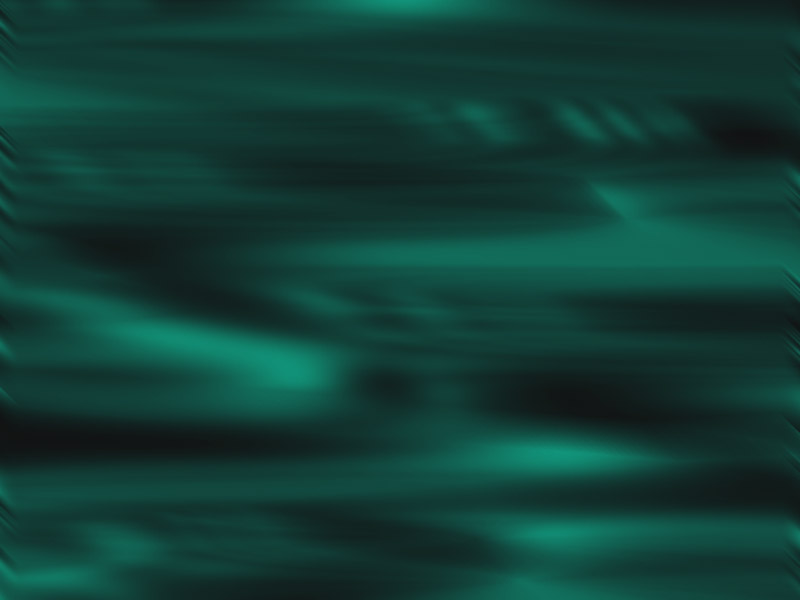 4. بعض الأدوات الحاسمة لوضعنا وإبقائنا على الطريق الصحيح:
أ. نقاط بداية وفرضيات أساسية محددة:
1. العالم الخارجي مخقيقة واقعية وذات معنى:
2. الذات الدائمة (وكذلك الآخرين) كواقع معطى:
3. القدرة البشرية الأساسية للعقلانية والتأثير:
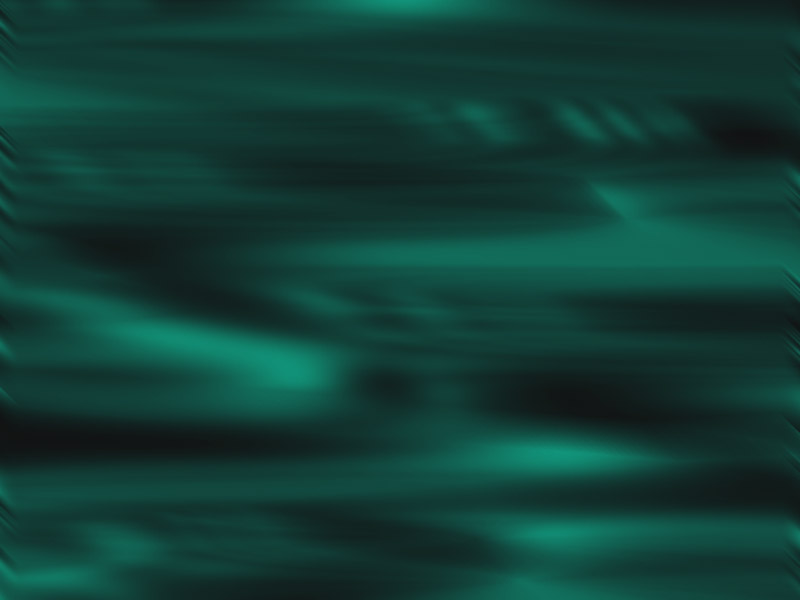 4. بعض الأدوات الحاسمة لوضعنا وإبقائنا على الطريق الصحيح:
أ. نقاط بداية وفرضيات أساسية محددة:
4. الموارد الموروثة لنا كجزء من المجتمعات الممتدة تاريخياً
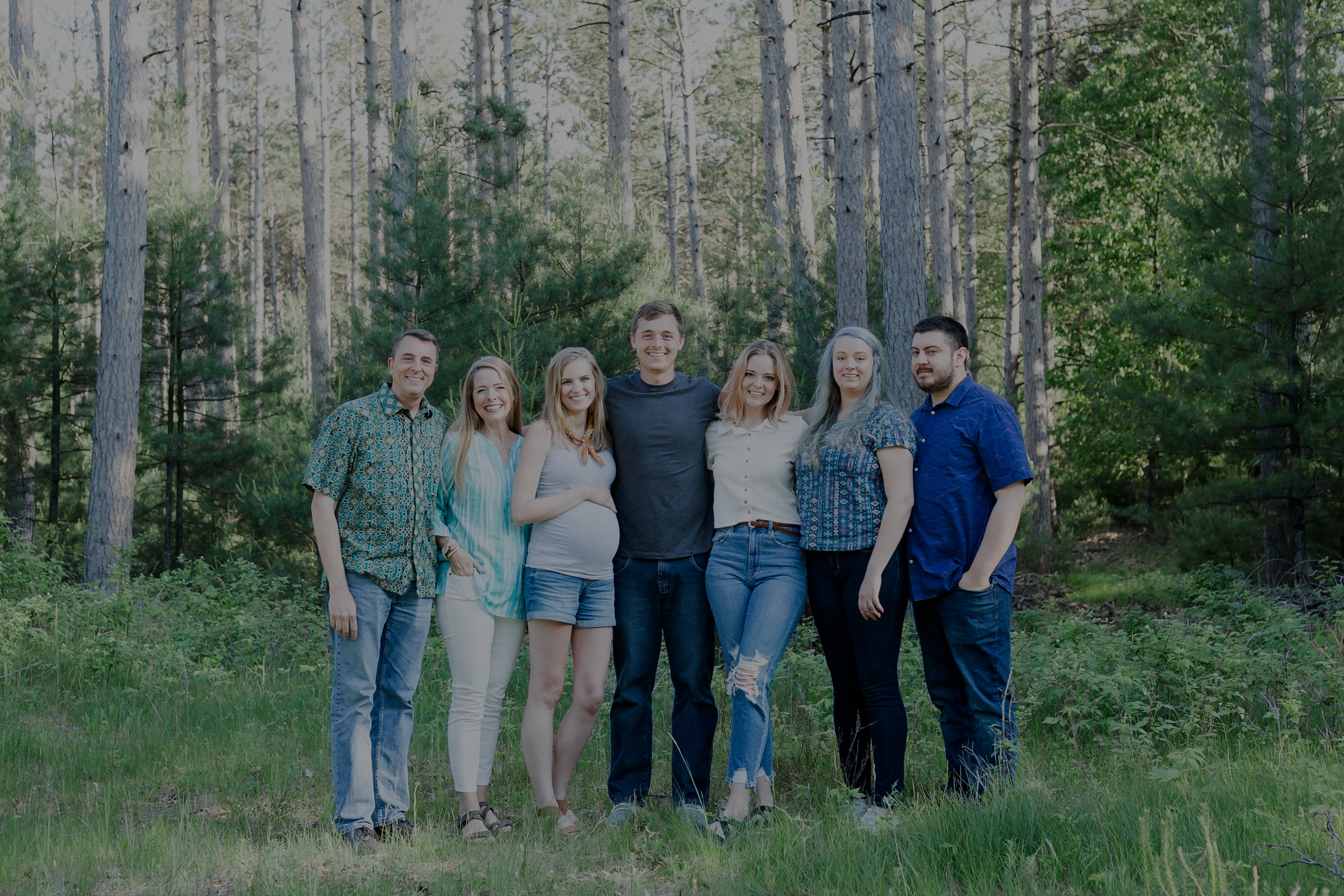 4. بعض الأدوات الحاسمة لوضعنا وإبقائنا على الطريق الصحيح:
أ. نقاط بداية وفرضيات أساسية محددة:
4. الموارد الموروثة لنا كجزء من المجتمعات الممتدة تاريخياً
أ. العائلة
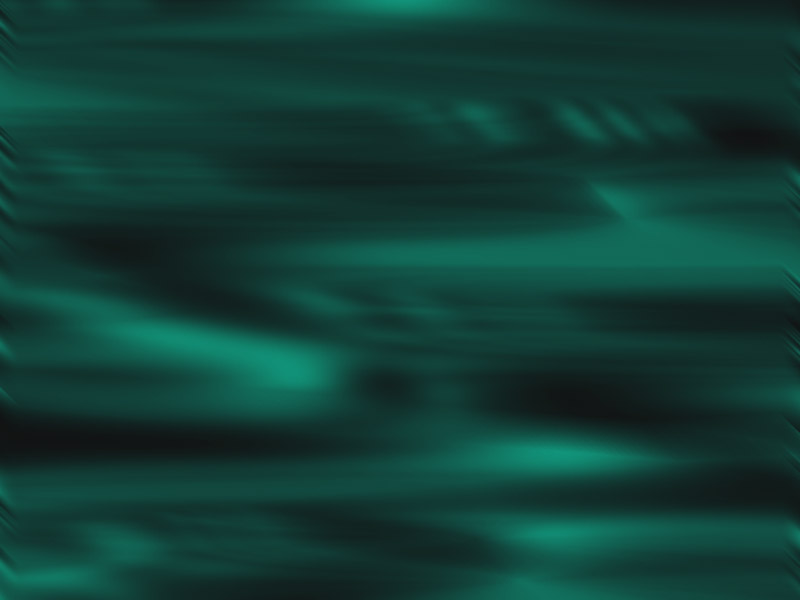 4. بعض الأدوات الحاسمة لوضعنا وإبقائنا على الطريق الصحيح:
أ. نقاط بداية وفرضيات أساسية محددة:
4. الموارد الموروثة لنا كجزء من المجتمعات الممتدة تاريخياً
أ. العائلة
ب. الجماعات العرقية واللغوية
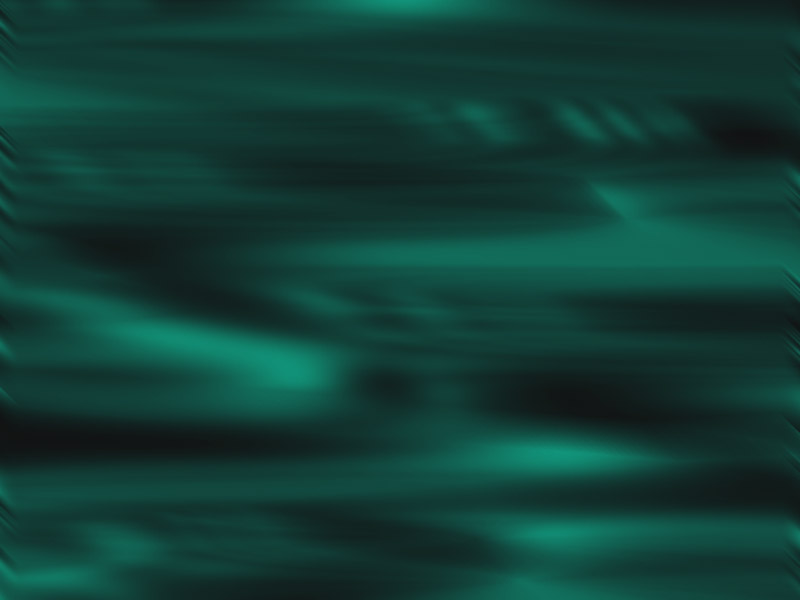 4. بعض الأدوات الحاسمة لوضعنا وإبقائنا على الطريق الصحيح:
أ. نقاط بداية وفرضيات أساسية محددة:
4. الموارد الموروثة لنا كجزء من المجتمعات الممتدة تاريخياً
أ. العائلة
ب. الجماعات العرقية واللغوية
ت. الشبكة (الشبكات) الإقليمية
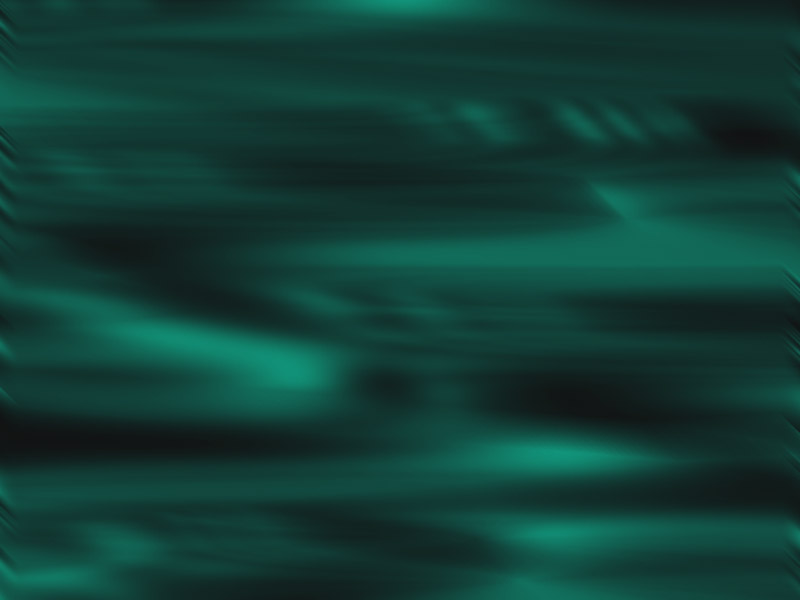 4. بعض الأدوات الحاسمة لوضعنا وإبقائنا على الطريق الصحيح:
أ. نقاط بداية وفرضيات أساسية محددة:
4. الموارد الموروثة لنا كجزء من المجتمعات الممتدة تاريخياً
ث. الأمة (الأمم)
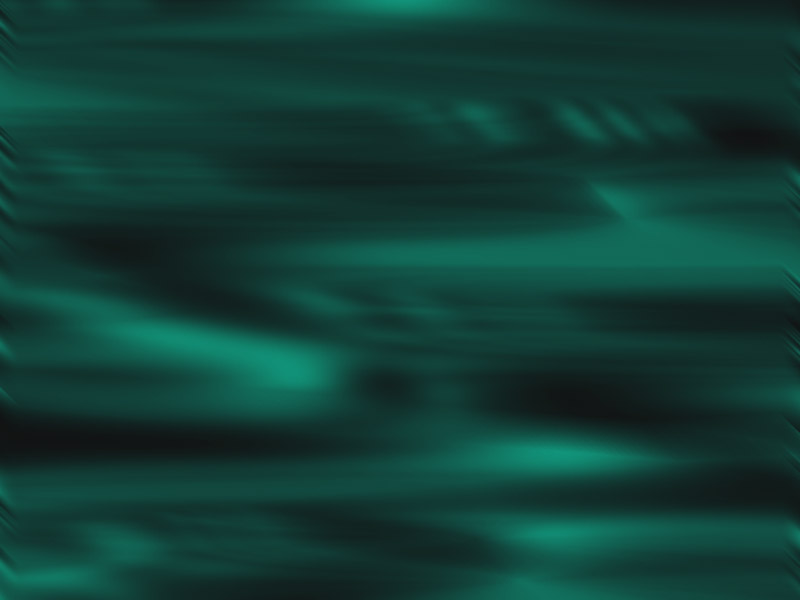 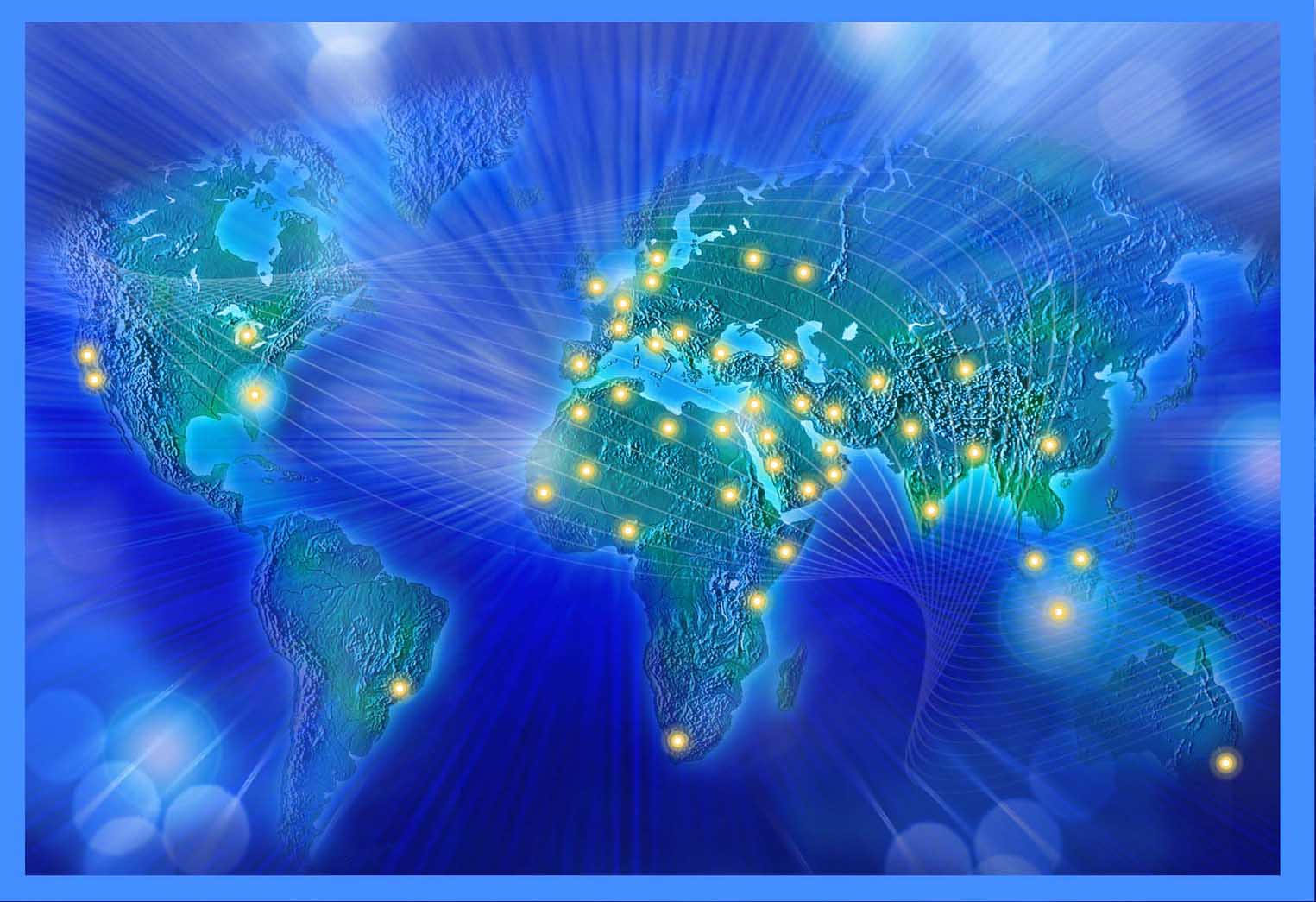 4. بعض الأدوات الحاسمة لوضعنا وإبقائنا على الطريق الصحيح:
أ. نقاط بداية وفرضيات أساسية محددة:
4. الموارد الموروثة لنا كجزء من المجتمعات الممتدة تاريخياً
ث. الأمة (الأمم)
ج. الشبكة (الشبكات) الدولية
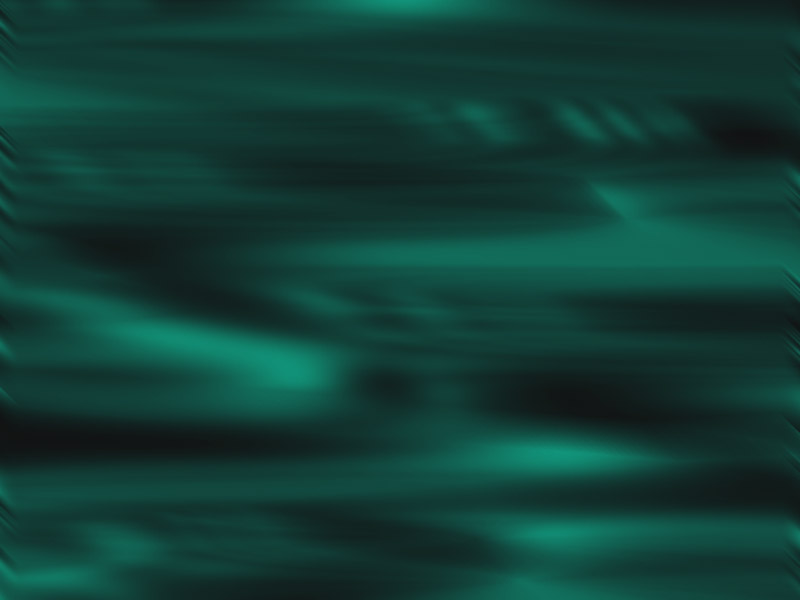 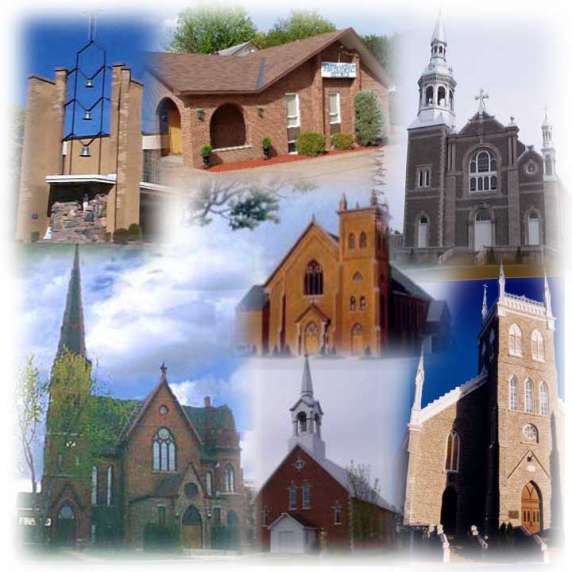 4. بعض الأدوات الحاسمة لوضعنا وإبقائنا على الطريق الصحيح:
أ. نقاط بداية وفرضيات أساسية محددة:
4. الموارد الموروثة لنا كجزء من المجتمعات الممتدة تاريخياً
ث. الأمة (الأمم)
ج. الشبكة (الشبكات) الدولية
ح. الكنيسة (الكنائس)
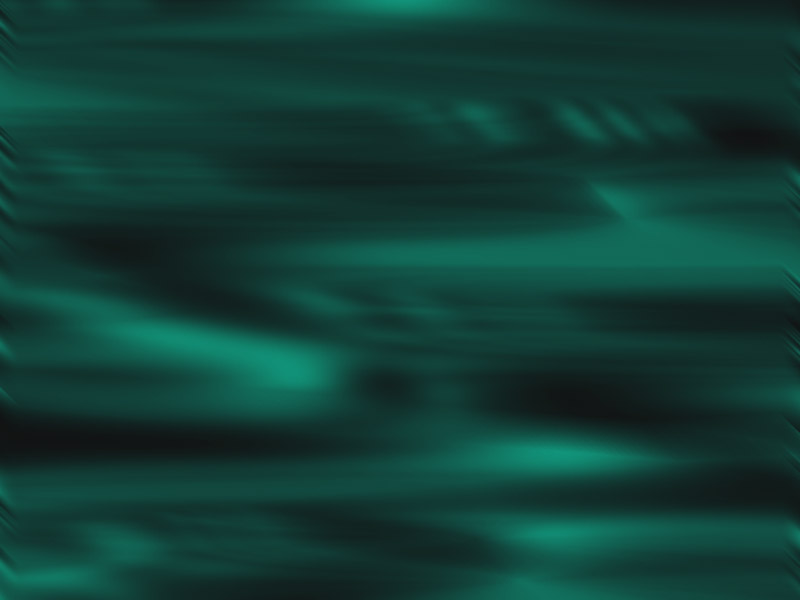 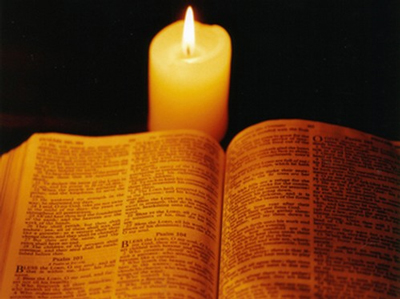 4. بعض الأدوات الحاسمة لوضعنا وإبقائنا على الطريق الصحيح:
أ. نقاط بداية وفرضيات أساسية محددة:
5. الكتاب المقدس باعتباره كلمة الله الصحيحة، ذات السلطة، وصانعة التحول:
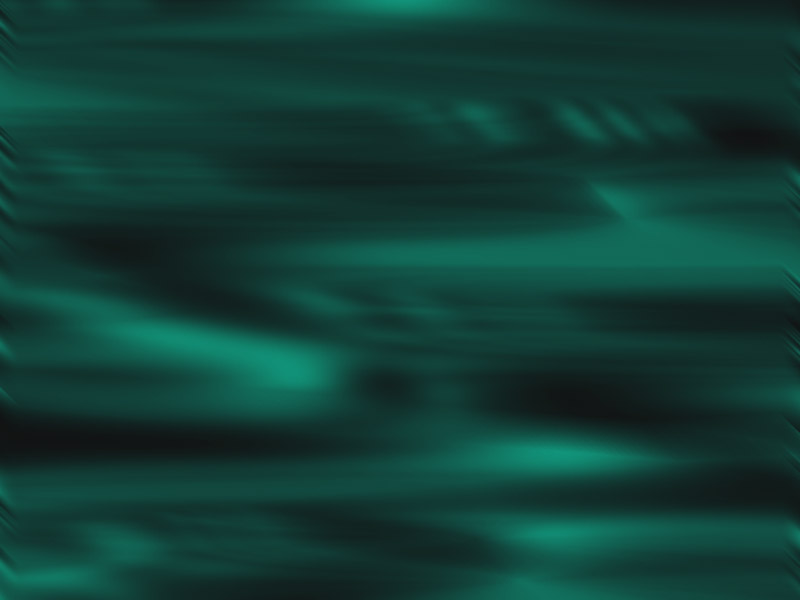 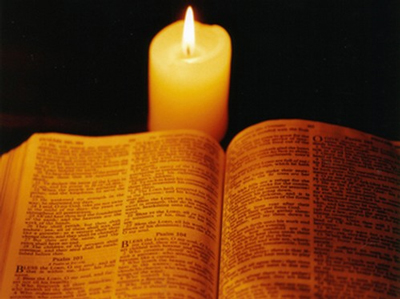 4. بعض الأدوات الحاسمة لوضعنا وإبقائنا على الطريق الصحيح:
ب. الكتاب المقدس: إطار تفسيري مسؤول (2 تي 3: 16-17)
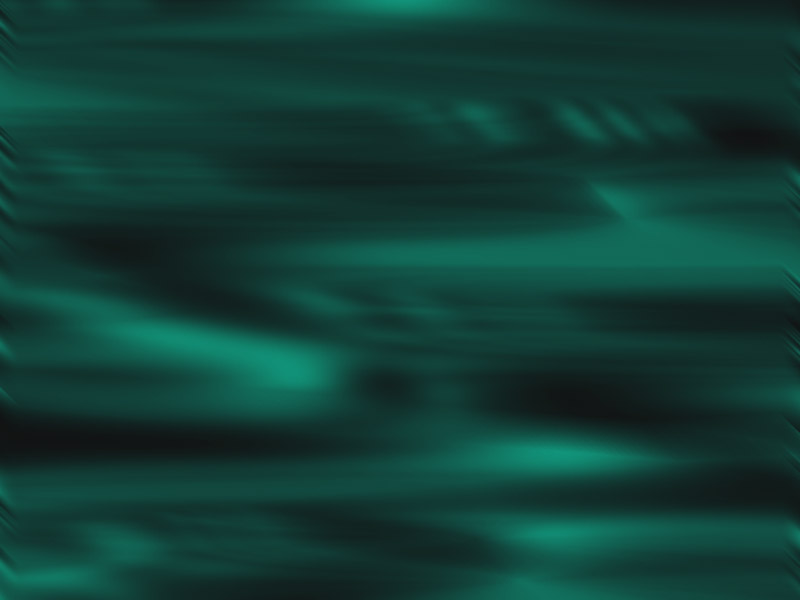 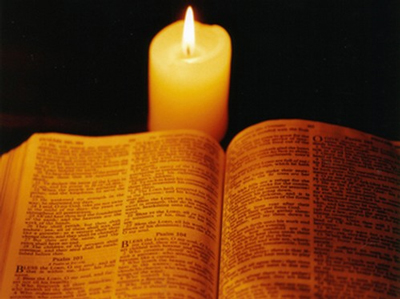 4. بعض الأدوات الحاسمة لوضعنا وإبقائنا على الطريق الصحيح:
ب. الكتاب المقدس: إطار تفسيري مسؤول (2 تي 3: 16-17) 
1. الملاحظة:
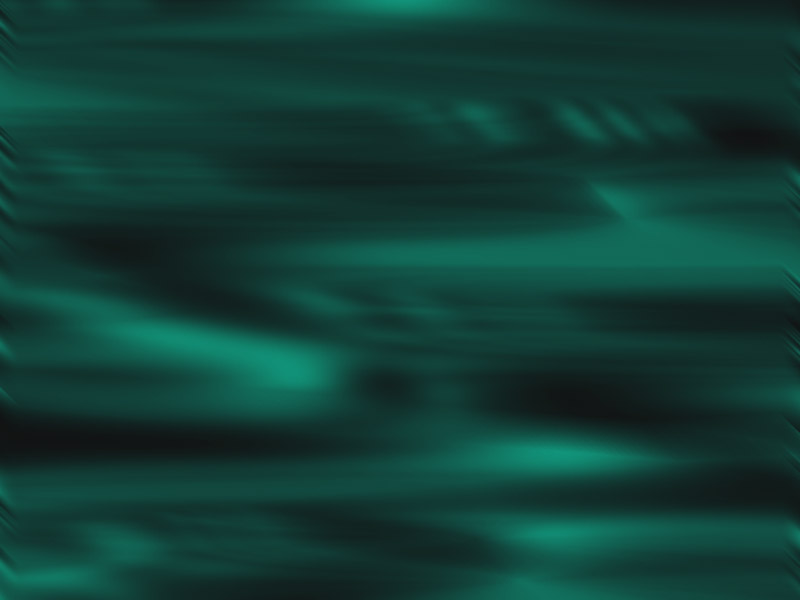 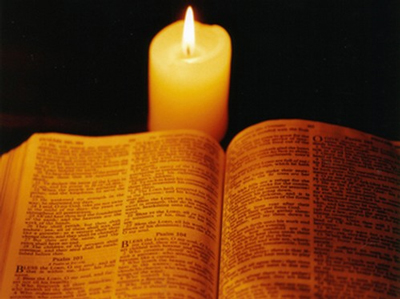 4. بعض الأدوات الحاسمة لوضعنا وإبقائنا على الطريق الصحيح:
ب. الكتاب المقدس: إطار تفسيري مسؤول (2 تي 3: 16-17) 
1. الملاحظة:
2. التفسير
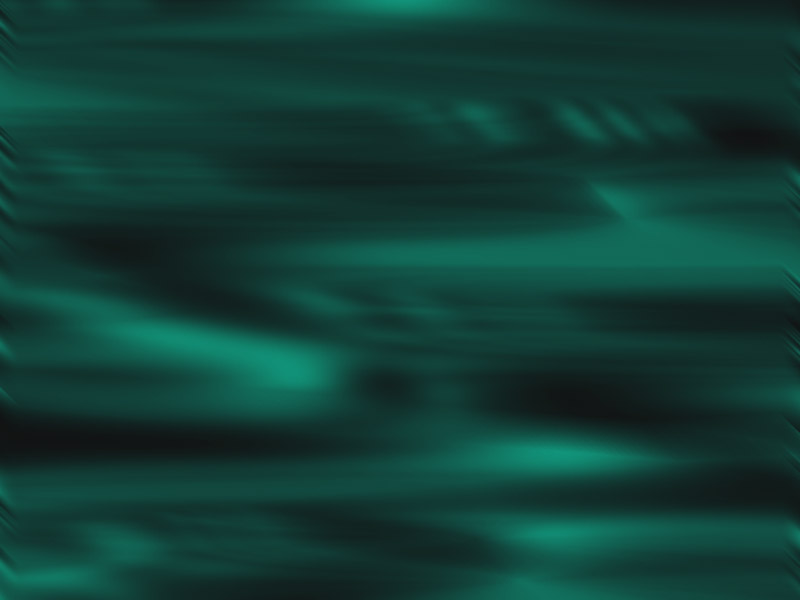 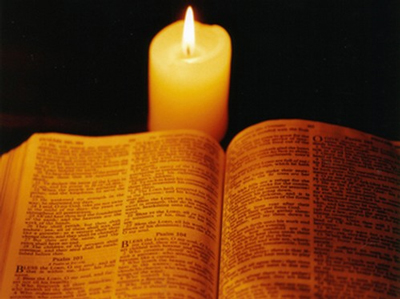 4. بعض الأدوات الحاسمة لوضعنا وإبقائنا على الطريق الصحيح:
ب. الكتاب المقدس: إطار تفسيري مسؤول (2 تي 3: 16-17) 
1. الملاحظة:
2. التفسير
3. التأصيل
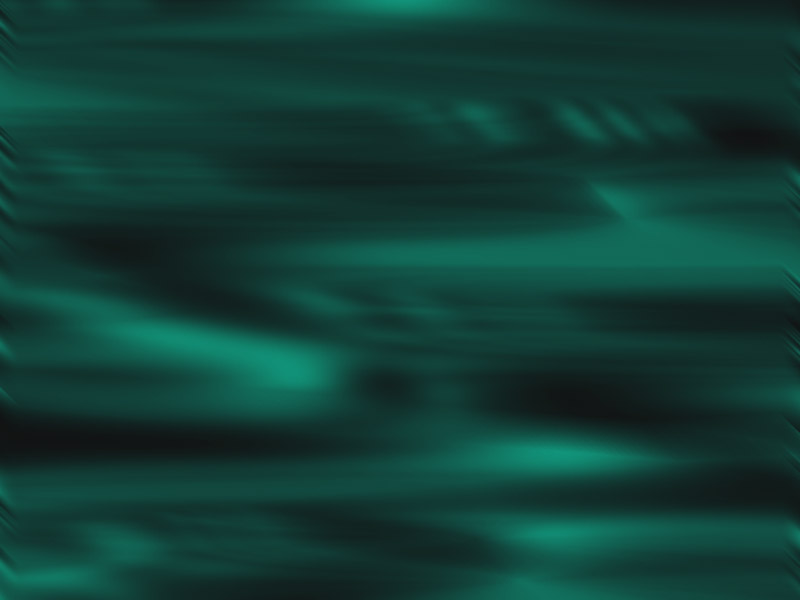 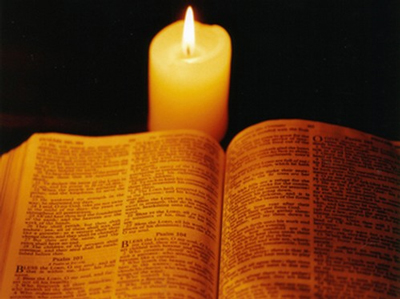 4. بعض الأدوات الحاسمة لوضعنا وإبقائنا على الطريق الصحيح:
ب. الكتاب المقدس: إطار تفسيري مسؤول (2 تي 3: 16-17) 
1. الملاحظة:
2. التفسير
3. التأصيل
4. التطبيق
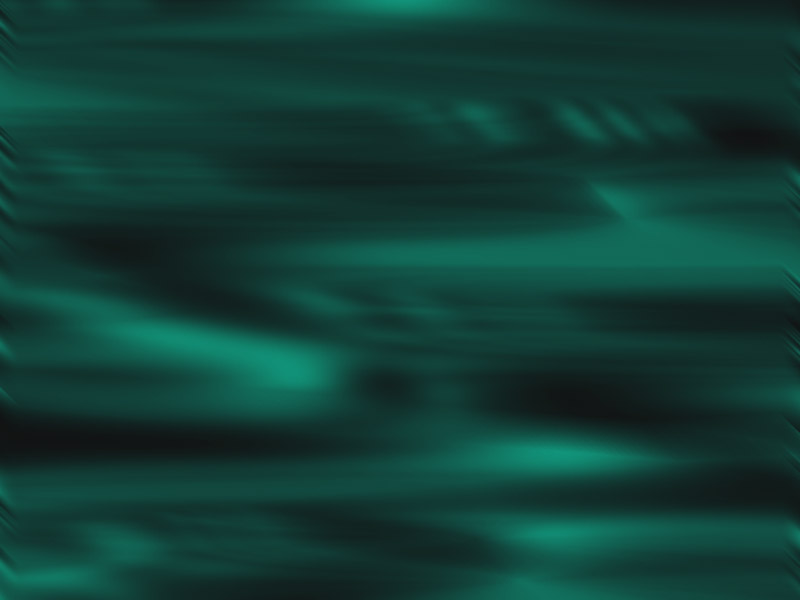 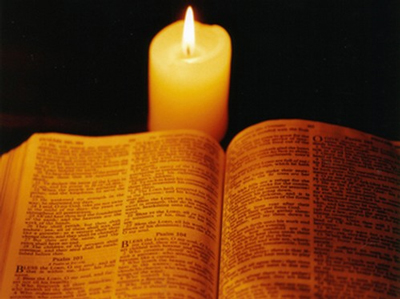 4. بعض الأدوات الحاسمة لوضعنا وإبقائنا على الطريق الصحيح:
ت. منهج لاهوتي سليم:
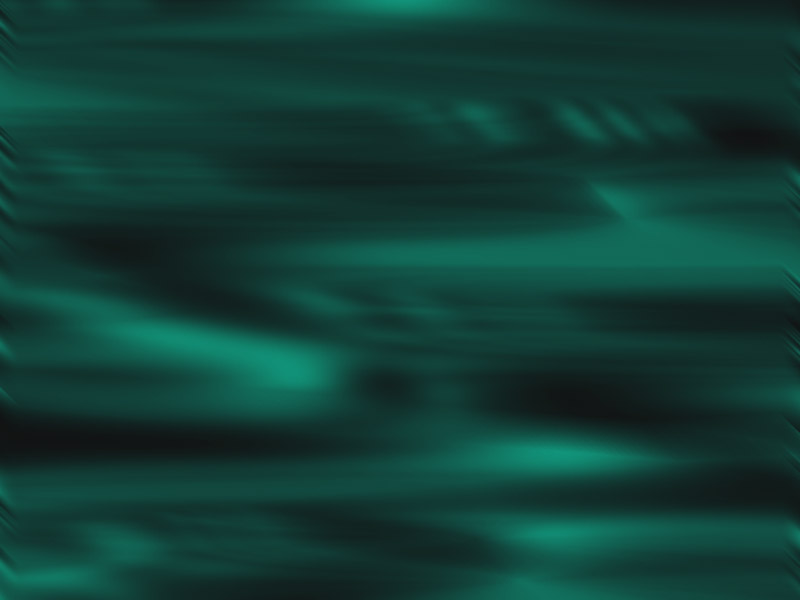 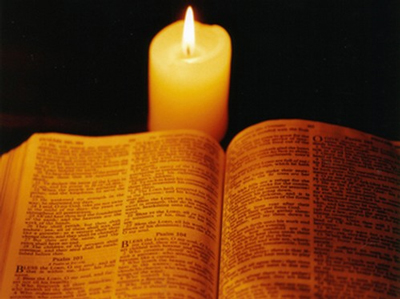 4. بعض الأدوات الحاسمة لوضعنا وإبقائنا على الطريق الصحيح:
ت. منهج لاهوتي سليم:
1. العناصر الأساسية للاهوت الجيد:
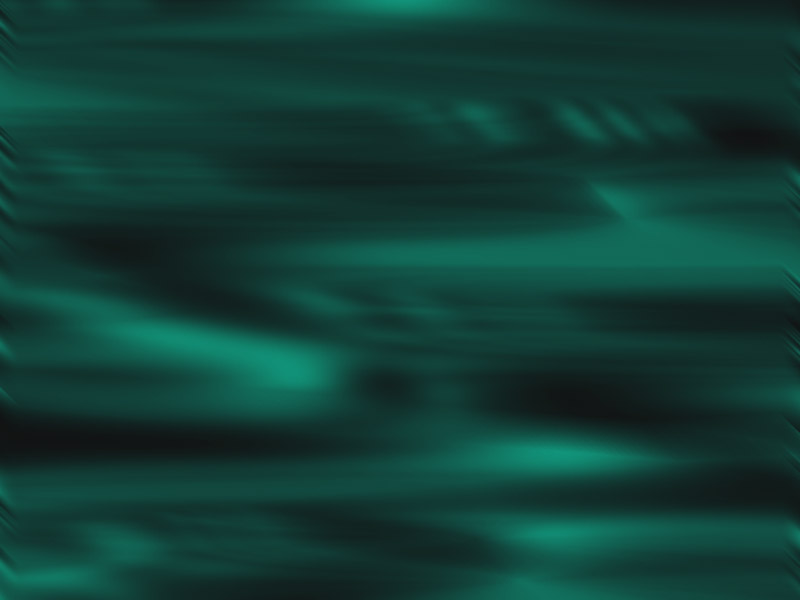 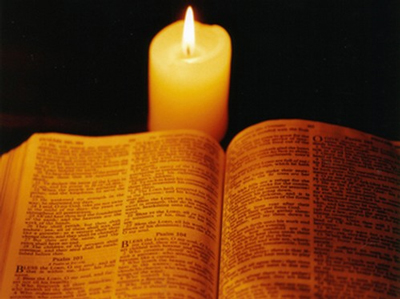 4. بعض الأدوات الحاسمة لوضعنا وإبقائنا على الطريق الصحيح:
ت. منهج لاهوتي سليم:
1. العناصر الأساسية للاهوت الجيد:
أ. الكتاب المقدس:
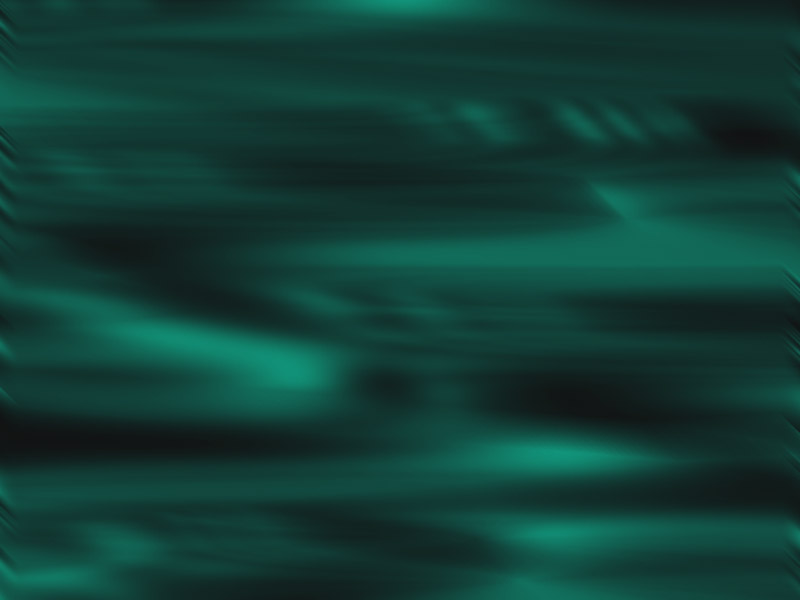 4. بعض الأدوات الحاسمة لوضعنا وإبقائنا على الطريق الصحيح:
ت. منهج لاهوتي سليم:
1. العناصر الأساسية للاهوت الجيد:
أ. الكتاب المقدس:
ب. الفلسفة، النظرة العالمية والخبرة:
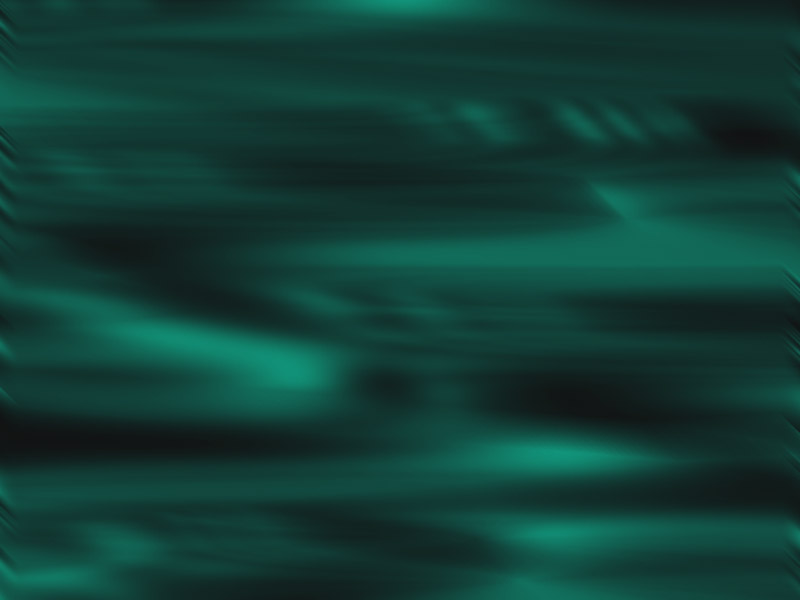 4. بعض الأدوات الحاسمة لوضعنا وإبقائنا على الطريق الصحيح:
ت. منهج لاهوتي سليم:
1. العناصر الأساسية للاهوت الجيد:
أ. الكتاب المقدس:
ب. الفلسفة، النظرة العالمية والخبرة:
ت. التاريخ والمجتمع:
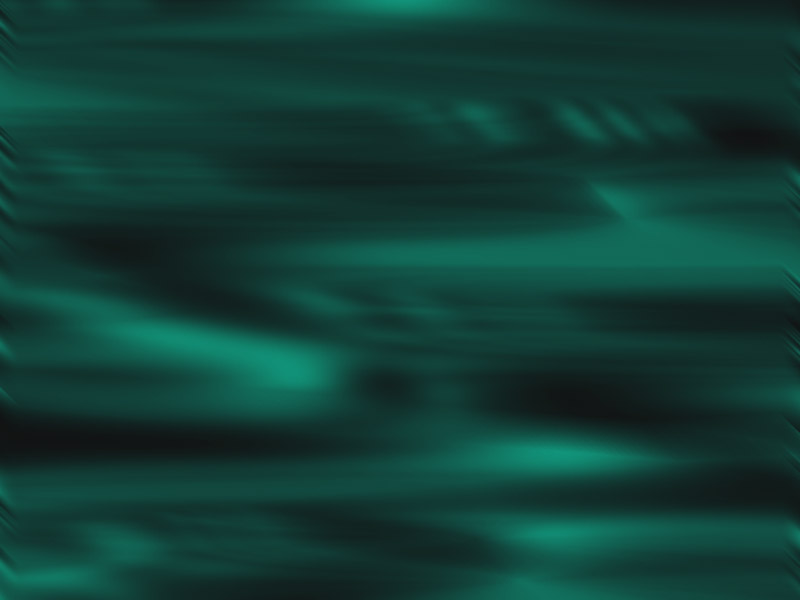 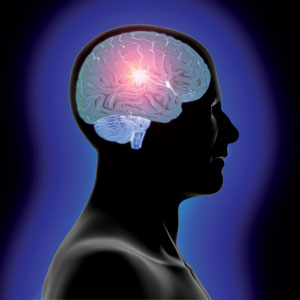 4. بعض الأدوات الحاسمة لوضعنا وإبقائنا على الطريق الصحيح:
ت. منهج لاهوتي سليم:
1. العناصر الأساسية للاهوت الجيد:
أ. الكتاب المقدس:
ب. الفلسفة، النظرة العالمية والخبرة:
ت. التاريخ والمجتمع:
ث. العقلانية، المعرفة، التحليل، والتوليف / التنظيم:
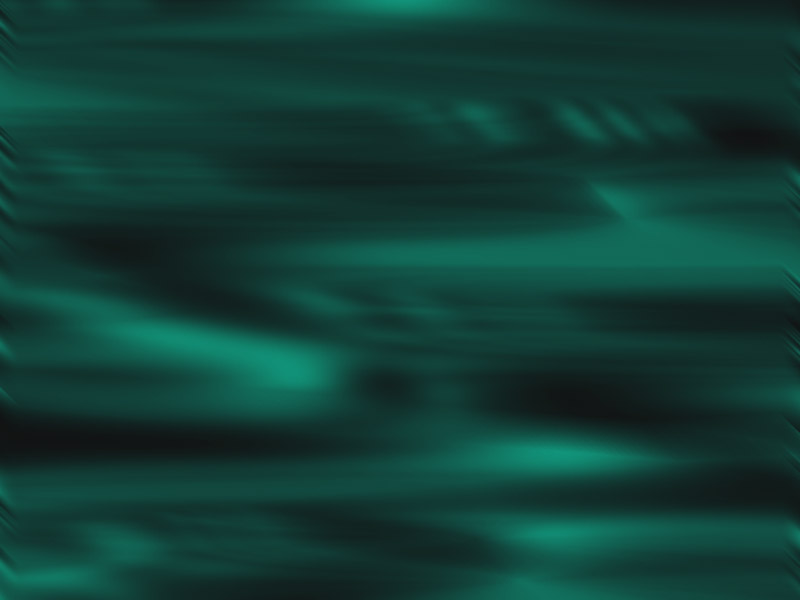 4. بعض الأدوات الحاسمة لوضعنا وإبقائنا على الطريق الصحيح:
ت. منهج لاهوتي سليم:
1. العناصر الأساسية للاهوت الجيد:
ج. التقوى
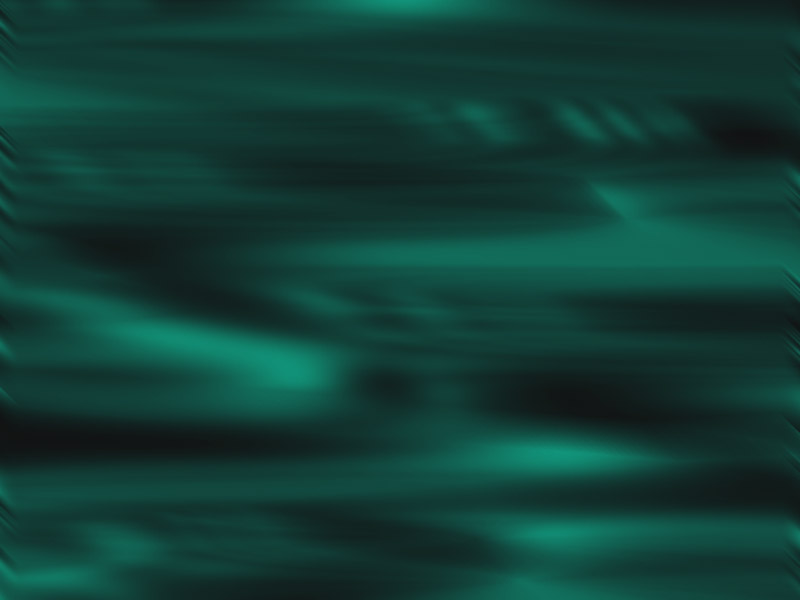 4. بعض الأدوات الحاسمة لوضعنا وإبقائنا على الطريق الصحيح:
ت. منهج لاهوتي سليم:
1. العناصر الأساسية للاهوت الجيد:
ج. التقوى
1) التواضع / قابلية التعلم
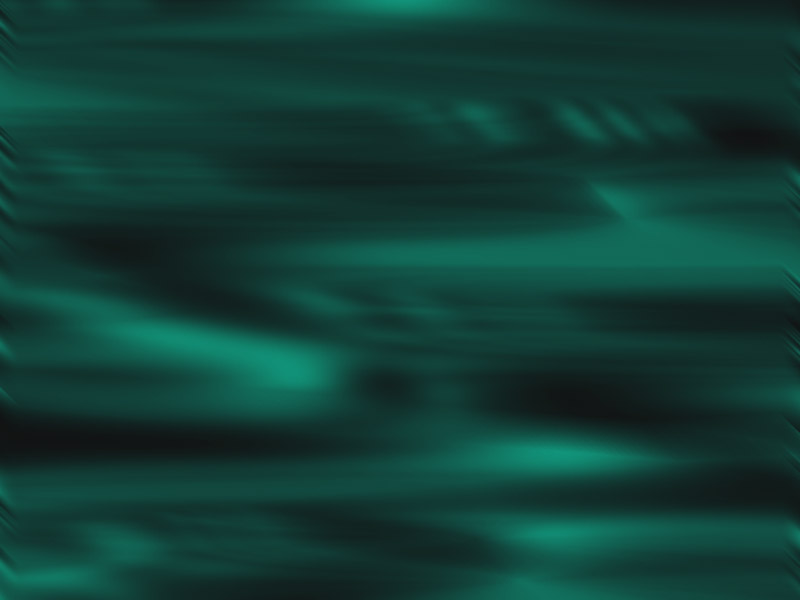 4. بعض الأدوات الحاسمة لوضعنا وإبقائنا على الطريق الصحيح:
ت. منهج لاهوتي سليم:
1. العناصر الأساسية للاهوت الجيد:
ج. التقوى
1) التواضع / قابلية التعلم
2) حياة ممارسة الإنضباطات الروحية:
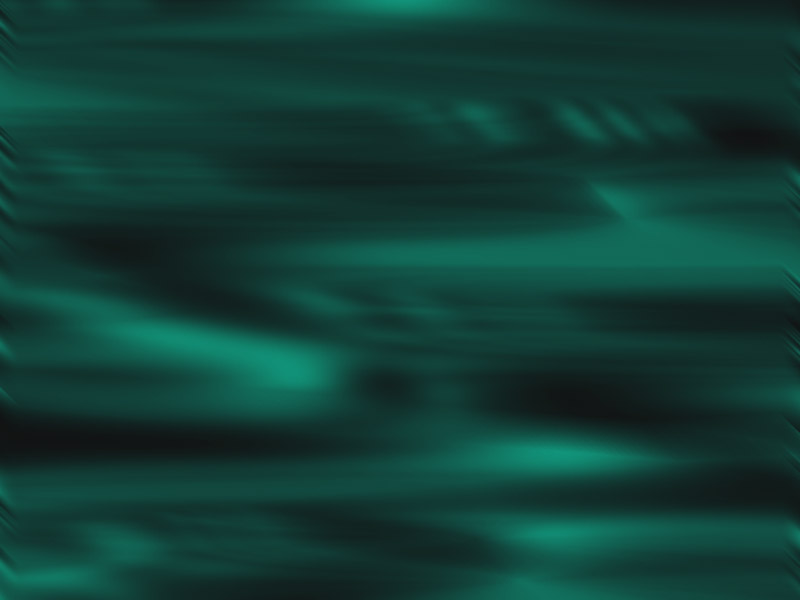 4. بعض الأدوات الحاسمة لوضعنا وإبقائنا على الطريق الصحيح:
ت. منهج لاهوتي سليم:
1. العناصر الأساسية للاهوت الجيد:
ج. التقوى
1) التواضع / قابلية التعلم
2) حياة ممارسة الإنضباطات الروحية:
3) العلاقة الحميمة مع الله:
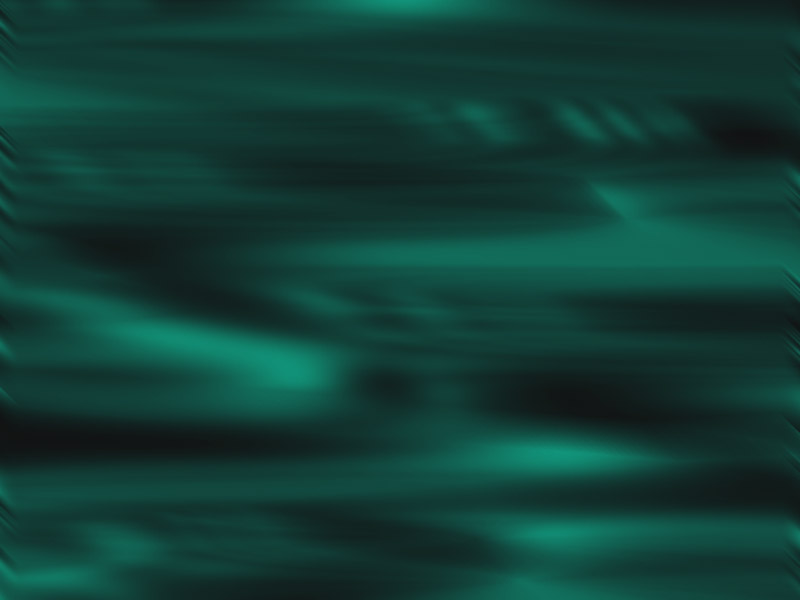 4. بعض الأدوات الحاسمة لوضعنا وإبقائنا على الطريق الصحيح:
ت. منهج لاهوتي سليم:
2. المنهج اللاهوتي المبسط :
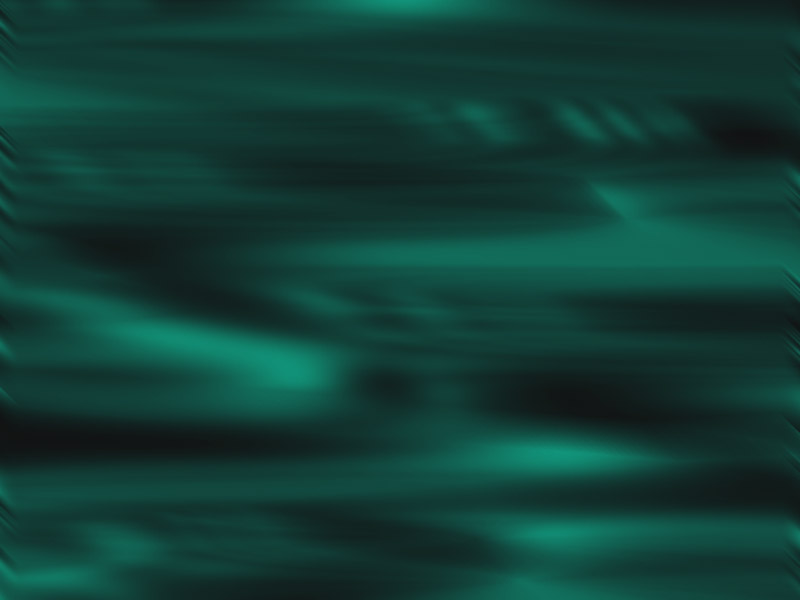 4. بعض الأدوات الحاسمة لوضعنا وإبقائنا على الطريق الصحيح:
ت. منهج لاهوتي سليم:
2. المنهج اللاهوتي المبسط :
أ. التعرف على المسألة والمقاربات التاريخية والمعاصرة لها.
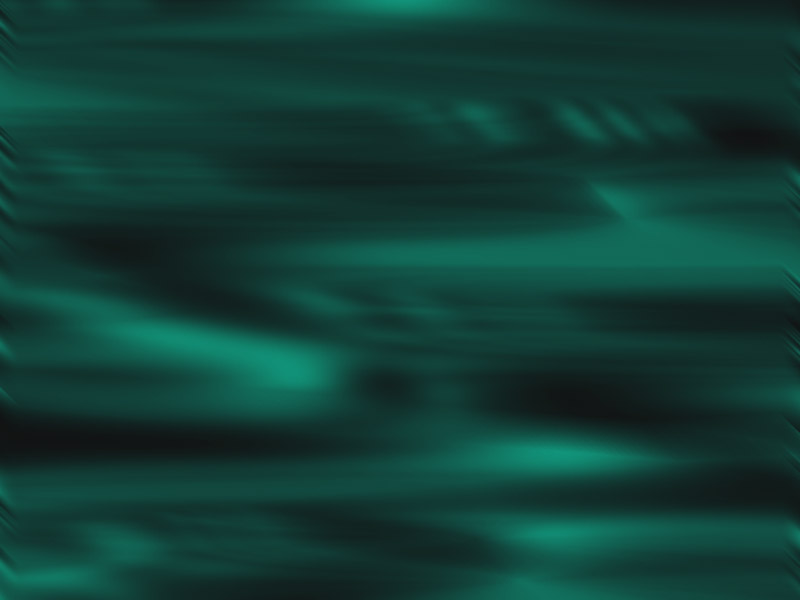 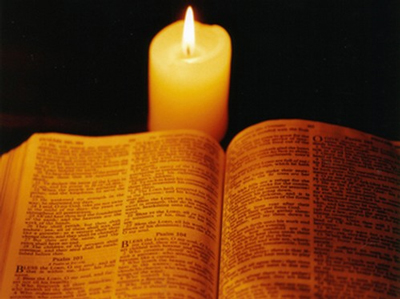 4. بعض الأدوات الحاسمة لوضعنا وإبقائنا على الطريق الصحيح:
ت. منهج لاهوتي سليم:
2. المنهج اللاهوتي المبسط :
أ. التعرف على المسألة والمقاربات التاريخية والمعاصرة لها.
ب. اكتشاف التعليم الكتابي حول هذه المسألة في كل من العهدين القديم والجديد.
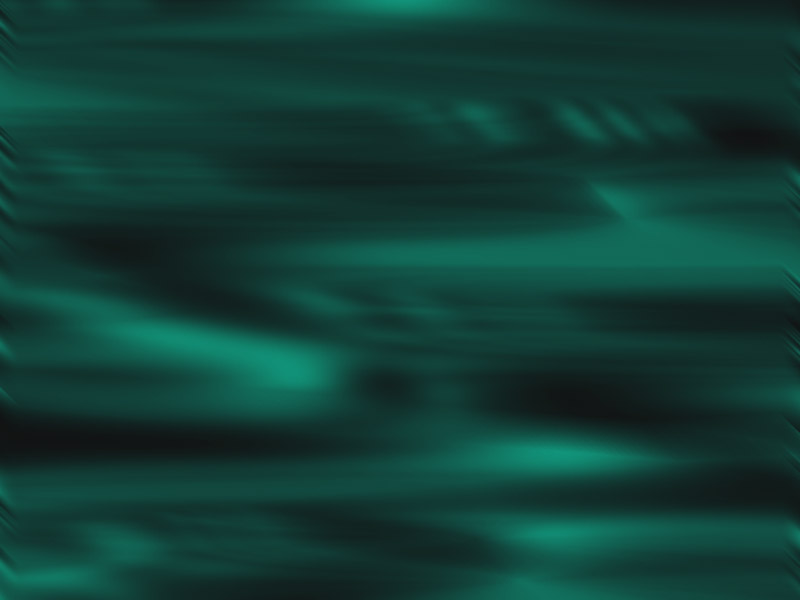 4. بعض الأدوات الحاسمة لوضعنا وإبقائنا على الطريق الصحيح:
ت. منهج لاهوتي سليم:
2. المنهج اللاهوتي المبسط :
ت. تكوين ملخص لاهوتي والرد على هذه المسألة.
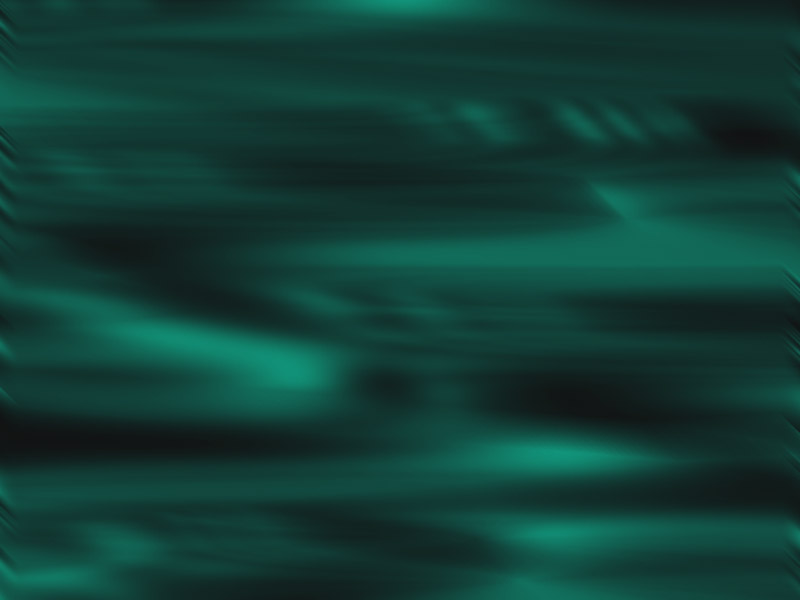 4. بعض الأدوات الحاسمة لوضعنا وإبقائنا على الطريق الصحيح:
ت. منهج لاهوتي سليم:
2. المنهج اللاهوتي المبسط :
ت. تكوين ملخص لاهوتي والرد على هذه المسألة.
ث. تطبيق الحق الذي اكتشفته شخصياً وعلاقاتياً ومهنياً.
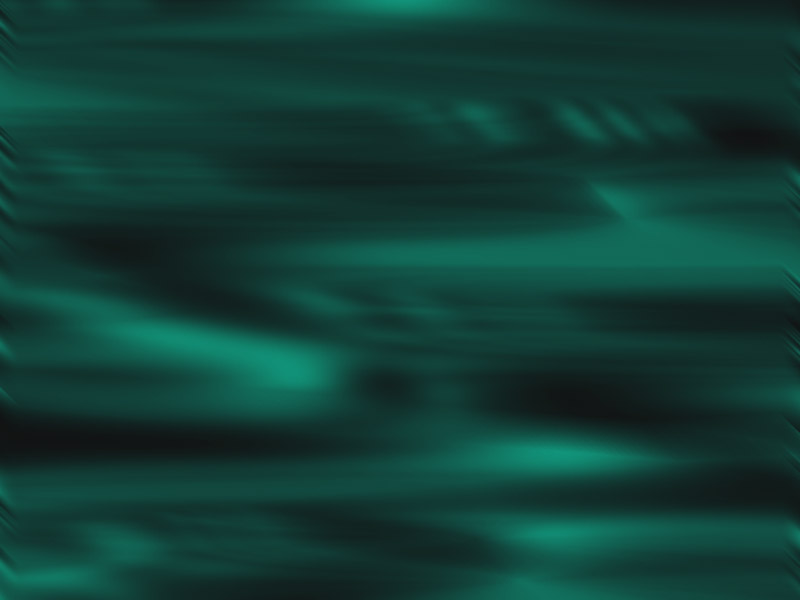 5. خلاصة وتطبيق:
Black
أحصل على هذا العرض التقديمي مجاناً
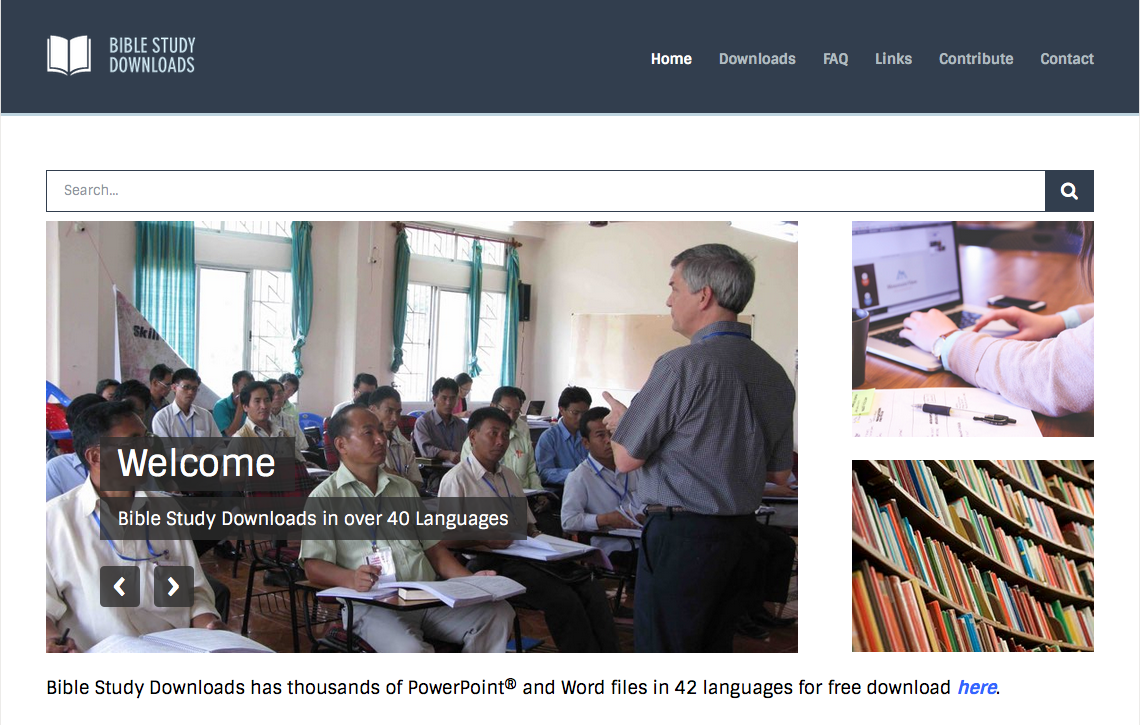 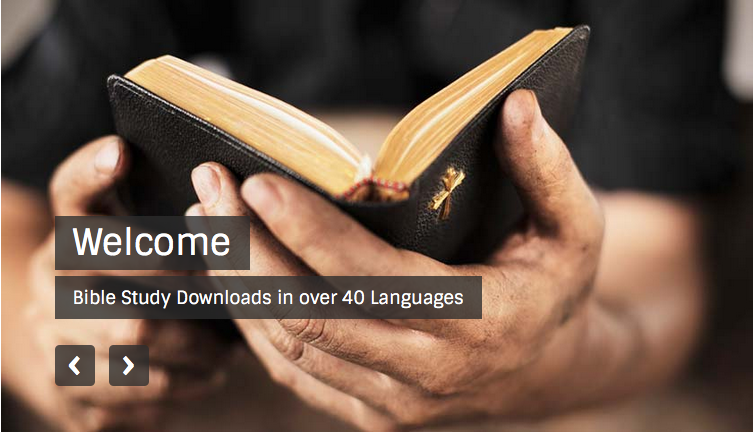 النظرات العالميةat BibleStudyDownloads.org
[Speaker Notes: WV (Worldviews)]